1
1st Annual Workshop on Data Science @
Tennessee State University
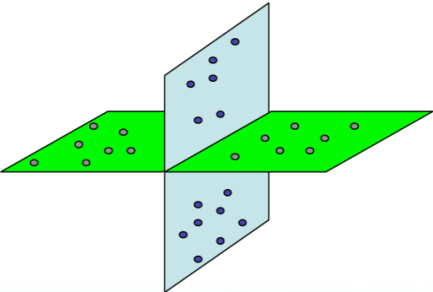 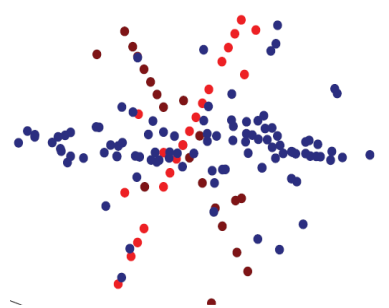 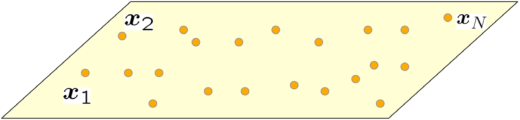 Robust Subspace Clustering in High Dimension: 
A Deterministic Result
Guangcan Liu
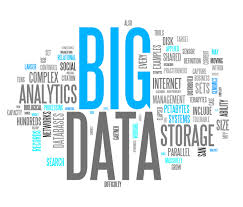 2
Problem Definition (Robust Subspace Clustering)
Survey
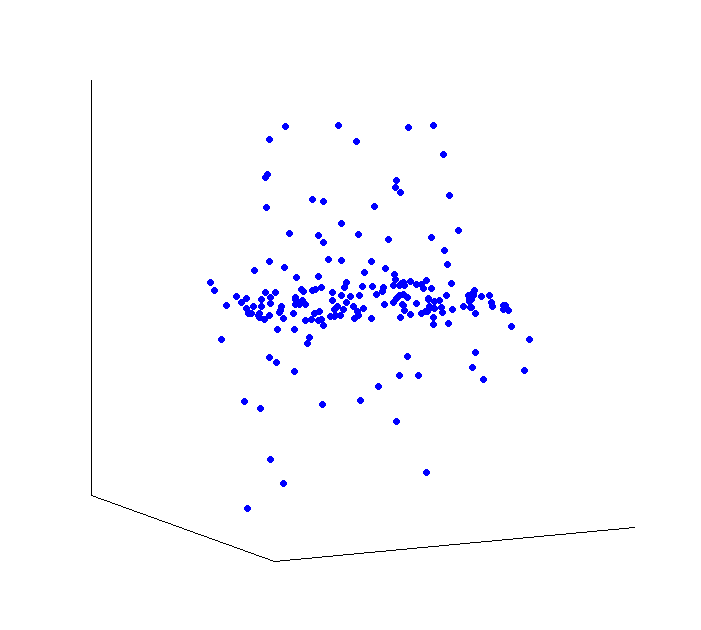 output
Applications
Computer Vision
Image Processing
Biometric
Physics
System theory
… …
input
People
Rene Vidal
Takeo Kanade
Ali Skemen
Gilad Lerman
David Donoho
Emmaunuel Candes
Anna Little
Laura Balzano
Jerome Baudry
Robert Nowark
Alexander Powell
Elad Admir
Ehsan Elhamifar
Don Hong
Yi Ma
Teng Zhang
Shuicheng Yan
Huan Xu
Zhouchen Lin
Guangcan Liu
… …
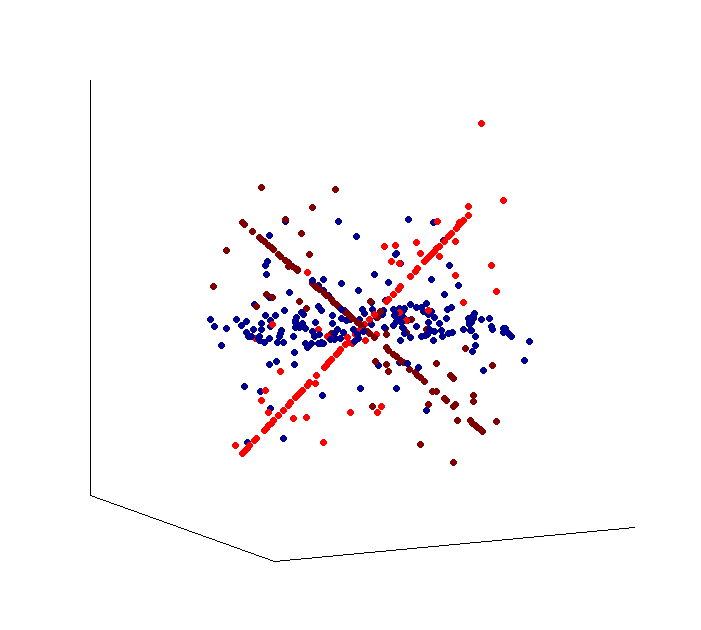 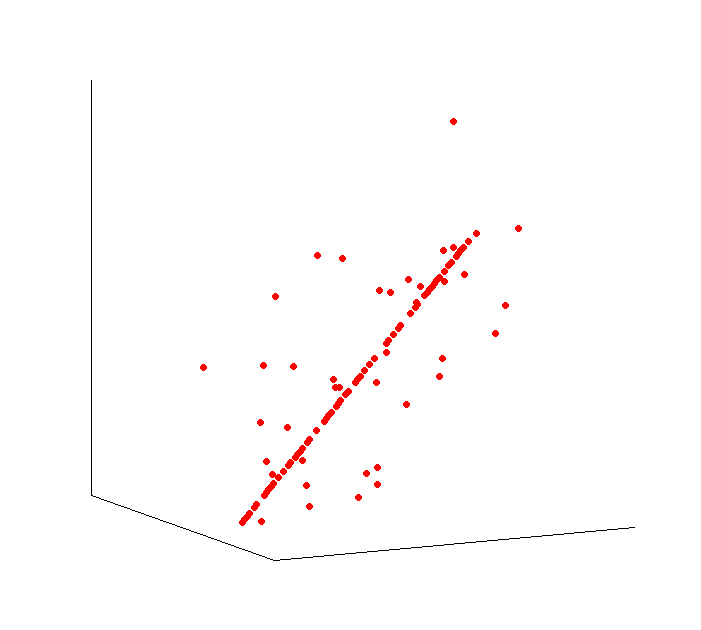 Methods
RANSAC (1981)  -- LD
SIM (1998) -- HD
MSL (2004) -- HD
LSA (2006) -- HD
LLMC (2007) -- HD
ALC (2007) -- HD
GPCA (2008) -- LD
SC (2009) -- HD
SSC (2009) -- HD
SCC (2009) -- HD
LRR (2010) -- HD
LBF (2011) -- HD
SLBF (2011) – HD
… …
Errors
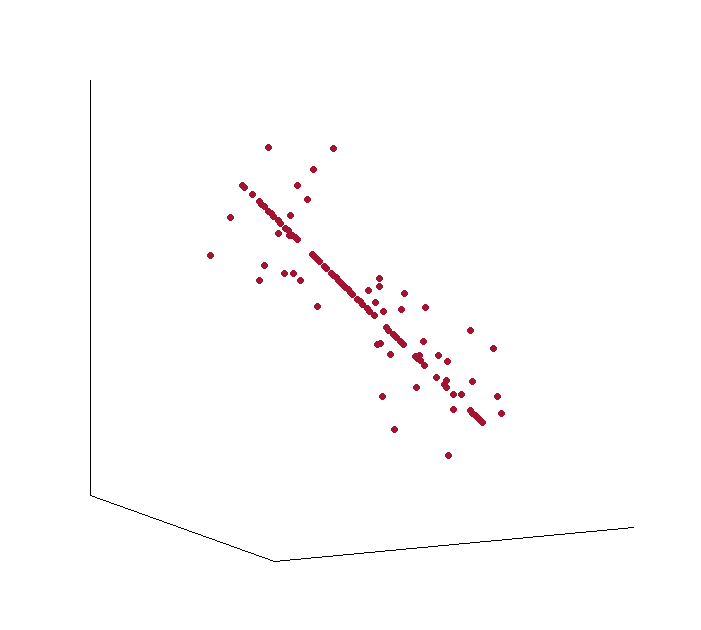 white noise
outliers
missing entries
corruptions
… …
3
In general case, the problem is ill-posed
Unidentifiability
Example 1
Example 2
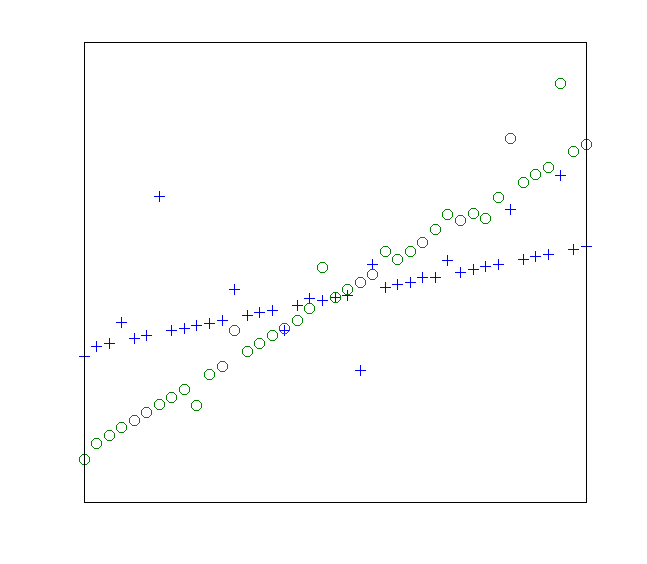 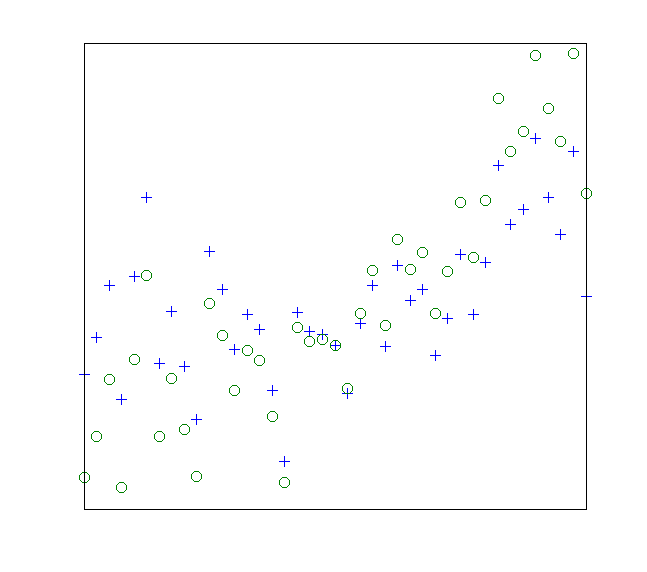 2D
Question: Under which conditions, it is possible to EXACTLY solve the robust subspace clustering problem
4
A Special Case
This special case is indeed significant !
5
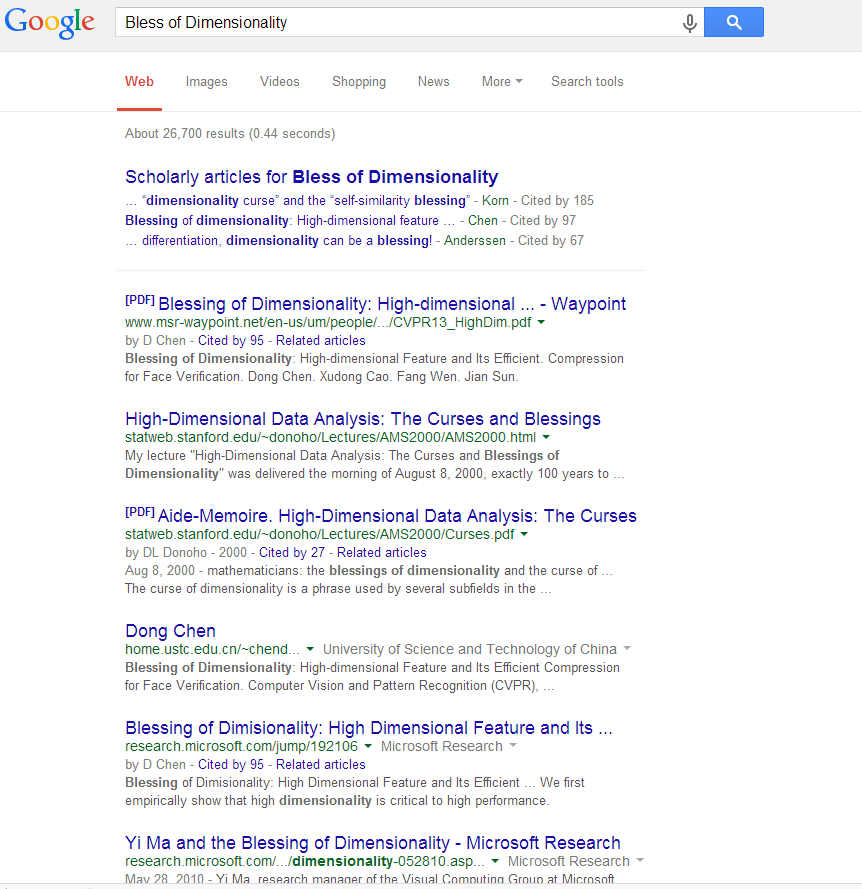 A Special Case
This special case is indeed significant !
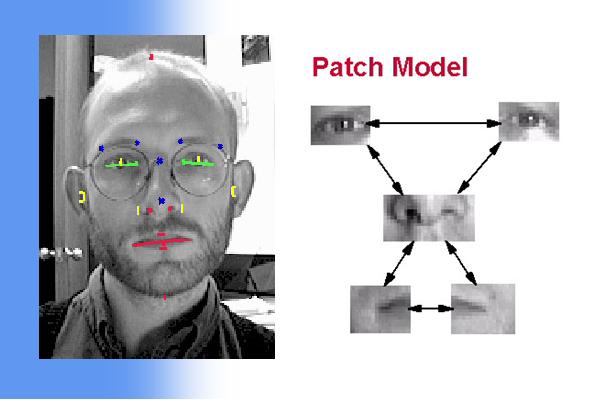 Blessing of Dimensionality
6
Problem Formulation (Robust Subspace Clustering)
What is the difference with PCA ?
PCA






Robust subspace clustering (High Dimension)
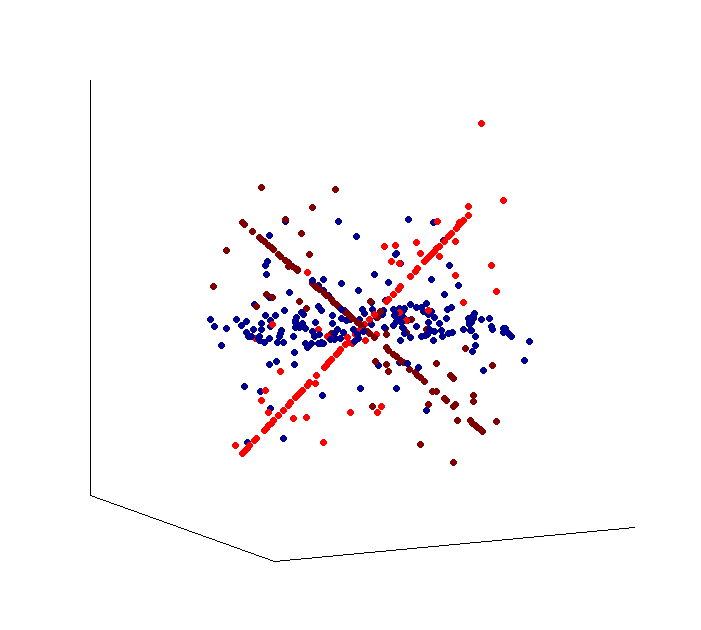 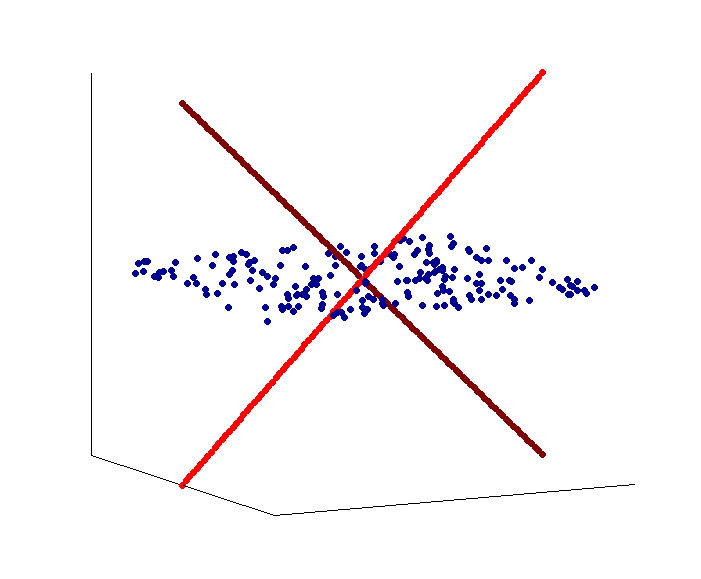 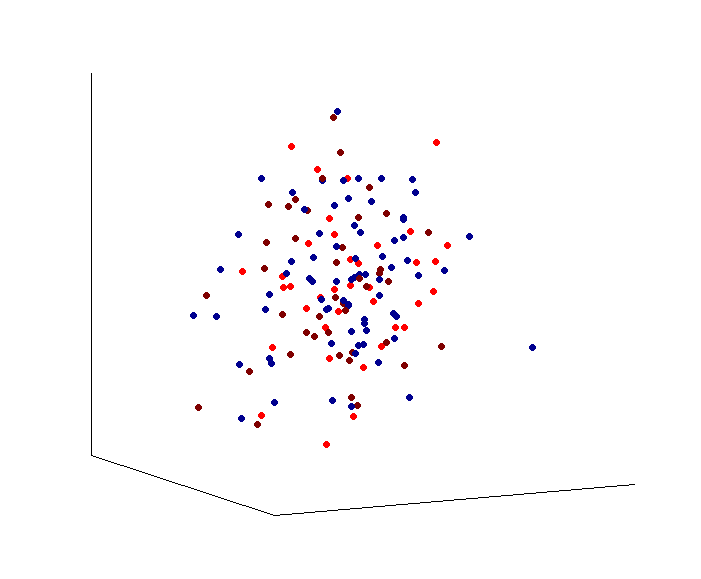 linear
nonlinear in linear
7
A Baseline Idea
Comments
Error Correction
Standard Subspace Clustering
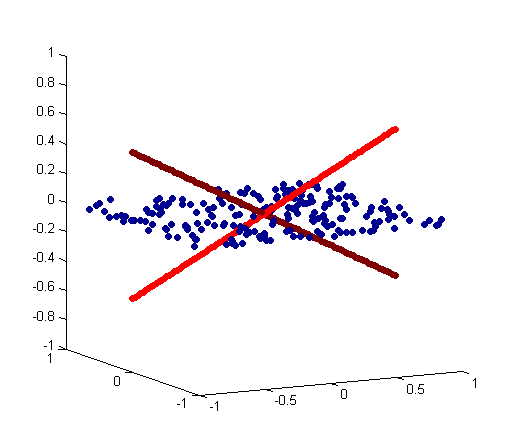 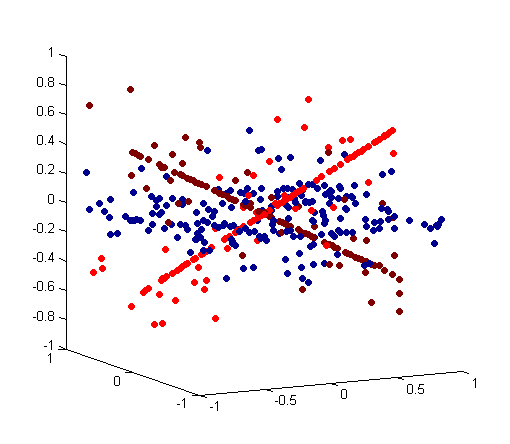 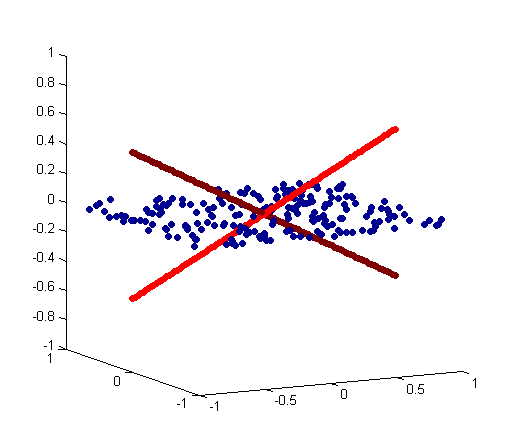 X
1
2
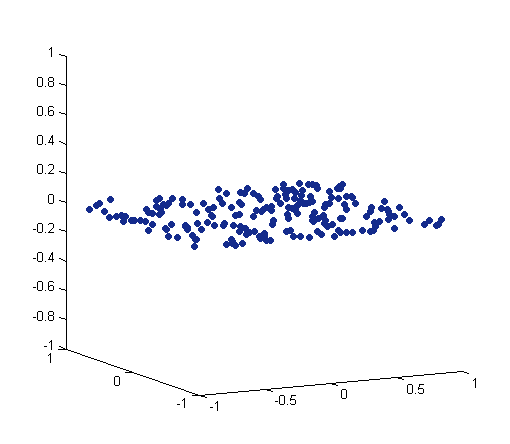 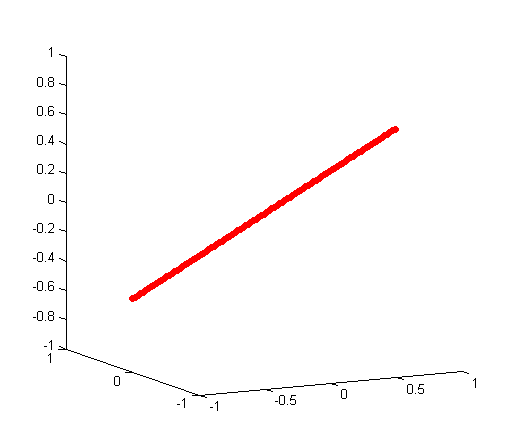 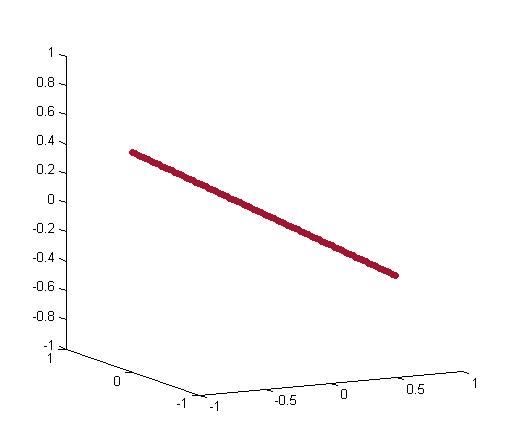 Overall Grade: D   (grading system A-F)
8
Preliminary : Shape Interaction Matrix (SIM)
However, …
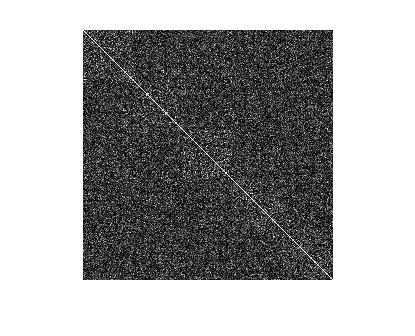 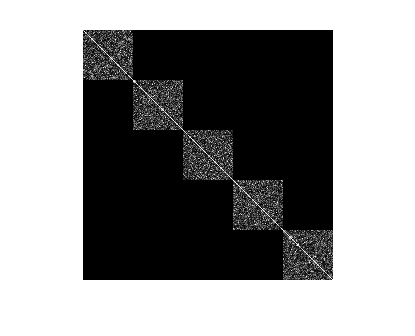 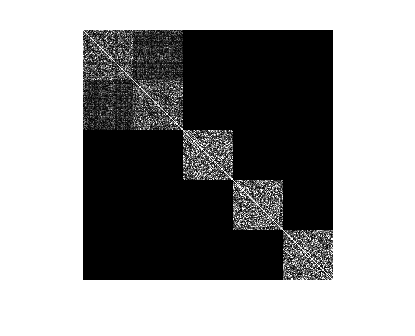 SNRdB = 23
intersection
independent
9
Our Method
10
Our Method
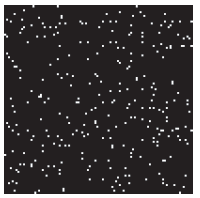 randomly
sparse
11
Our Method
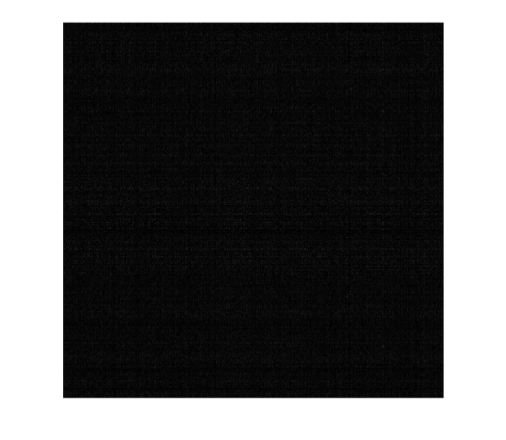 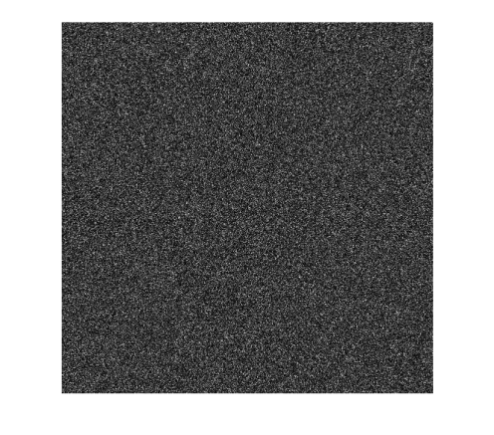 Question: What is lost ?
12
Our Method
Rather surprisingly, in some cases, nothing is lost!
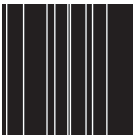 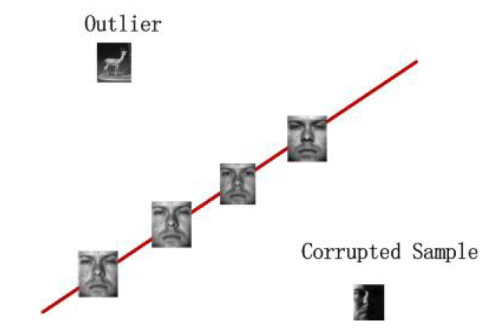 column-wisely 
Sparse
(group sparsity)
13
Our Method
Notes
LRR:
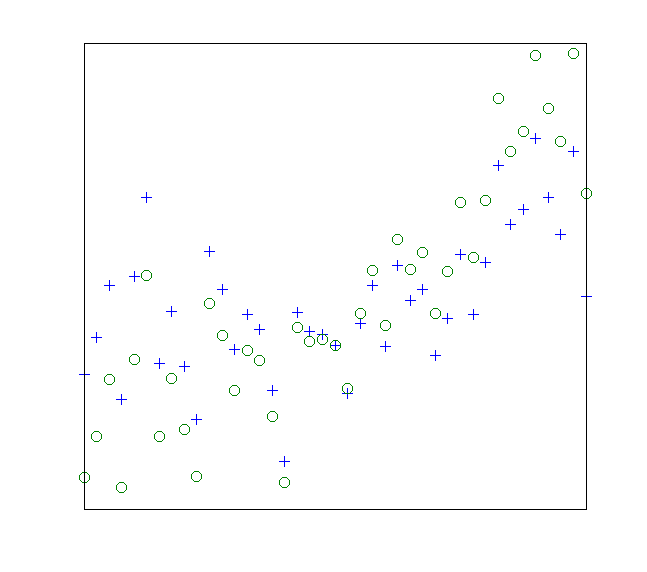 14
Results on Randomly Generated Data
Comparison
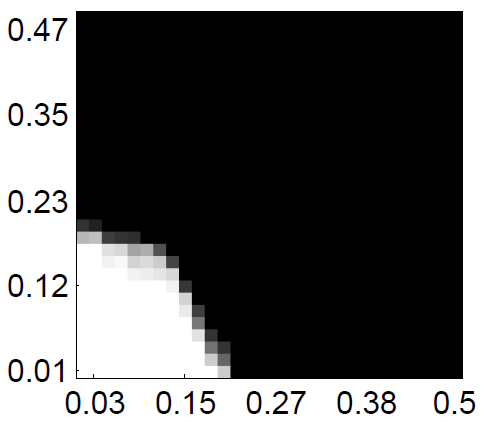 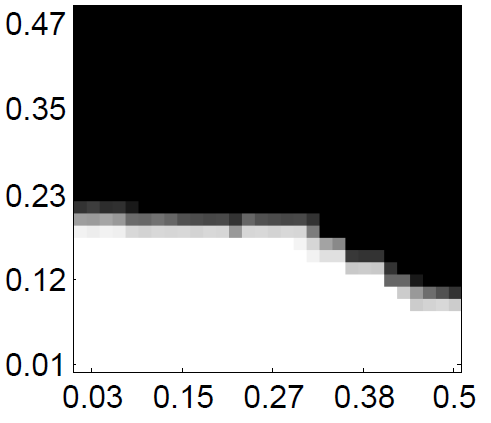 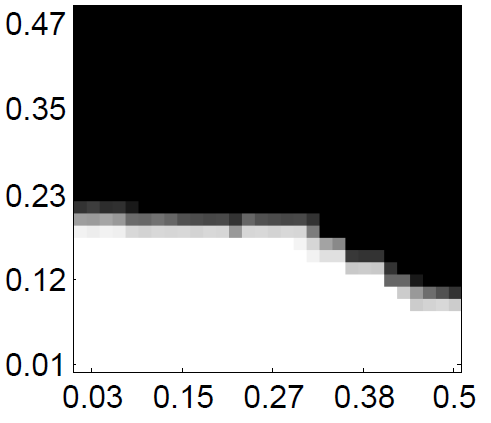 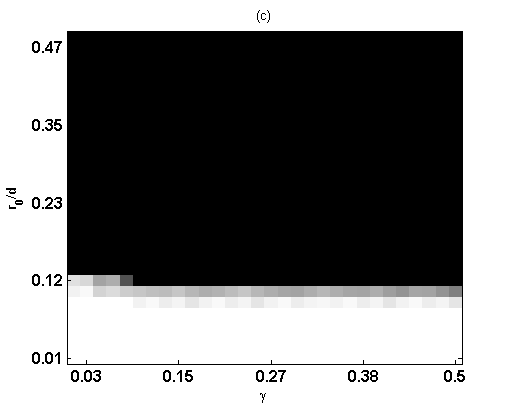 15
Results on Motion Sequences
Experimental Settings
Dataset:  Hopkins155  (+ synthetic corruptions)
Baseline: Outlier Pursuit (OP) + SIM
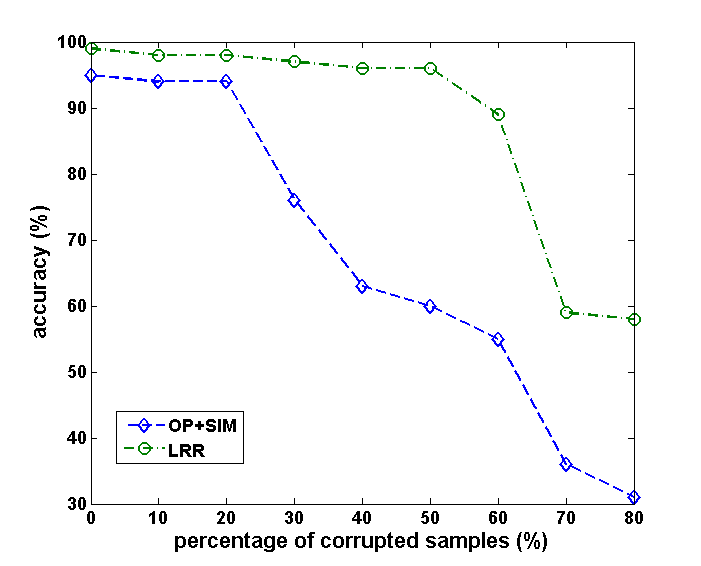 16
Results on Face Images
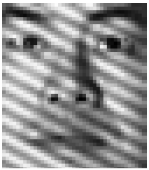 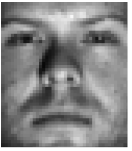 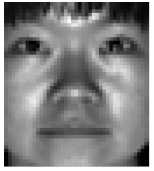 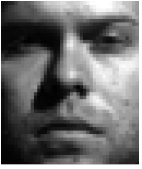 input
······
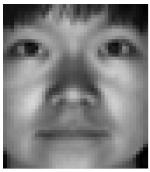 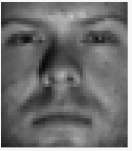 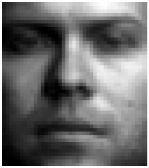 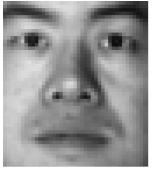 ······
output
17
Some Comments for LRR
Positive:
Subspace clustering + error correction 
Computationally stable (convex) 
The model is flexible and can easily adapt to various problems:









Negative:
LRR still partially depends on the incoherent condition !
LRR has NOT fully captured the structure of multiple subspaces
Saliency Detection, TIP’11
Image segmentation, ICCV’11
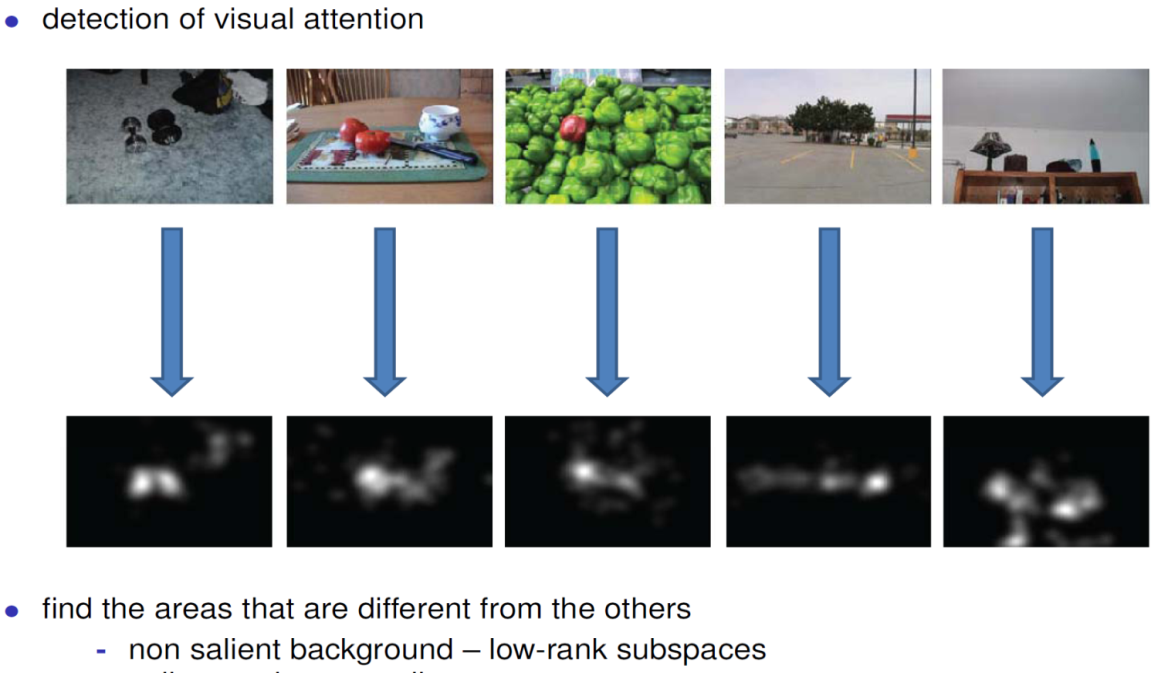 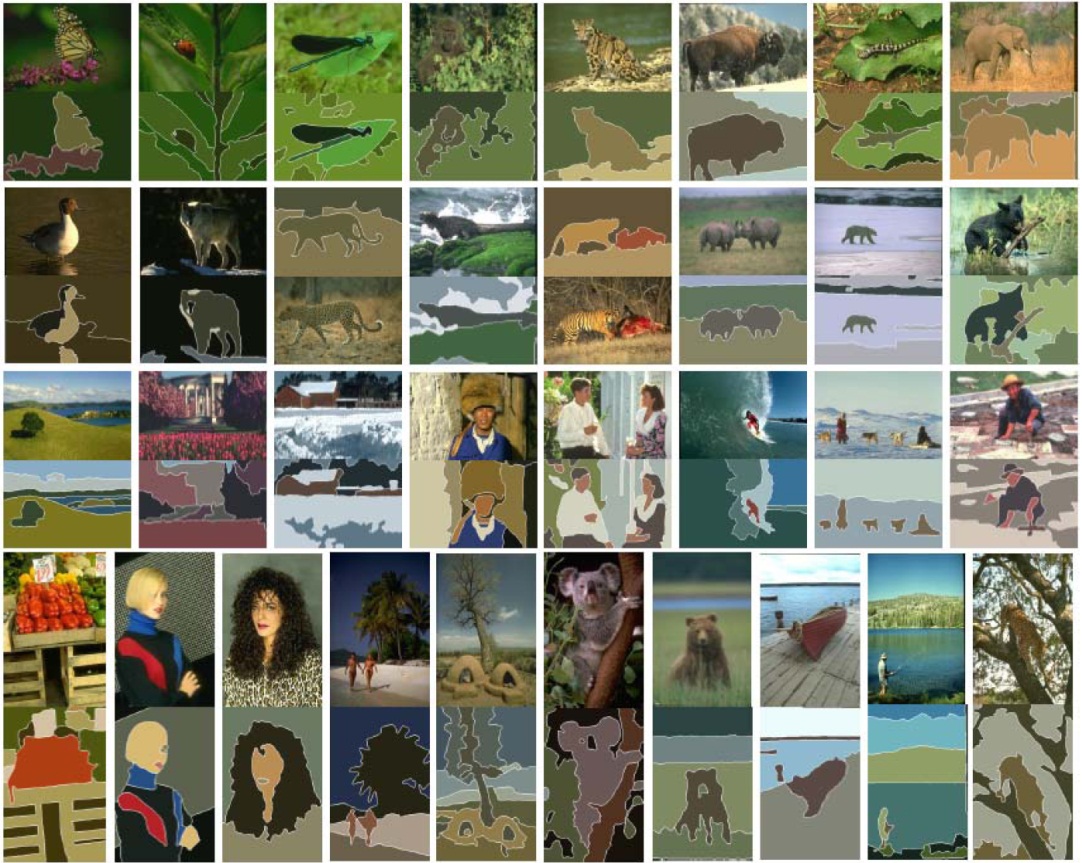 Overall Grade: D+   (grading system A-F)
18
Conclusion & Future Work
Conclusion
Figuring out a significant and “easy” case  for the robust subspace clustering problem (blessing of dimensionality)
Suggesting a convex formula termed LRR to resolve the problem under certain conditions
Future Work
Fast algorithms (curse of dimensionality)
Completely removing the dependence on the incoherent condition
References
[1] Liu et al. Robust Subspace Segmentation by Low-Rank Representation , ICML’10.
[2] Liu et al. Robust Recovery of Subspaces Structures by Low-Rank Representation, TPAMI’13
[3] Liu et al. Recovery of Coherent Data via Low-Rank Dictionary Pursuit, NIPS’14
[4] Liu et al. A Deterministic Analysis for LRR, TPAMI (under revision)
19
Questions ?
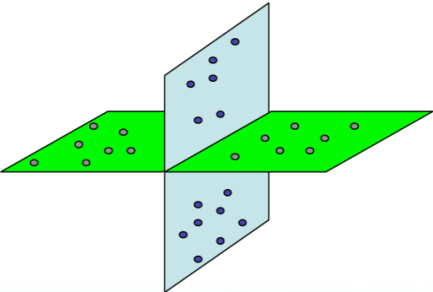 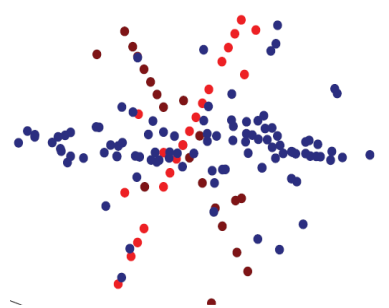 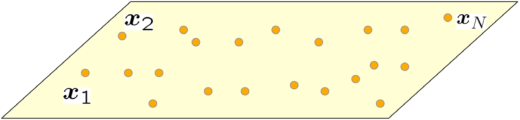 Welcome to email me:
gcliu@nuist.edu.cn